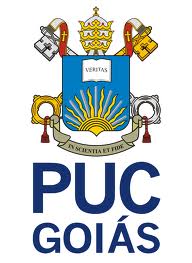 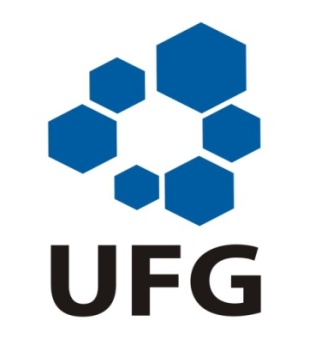 PERFIL SOCIAL, ECONÔMICO, DE SAÚDE E QUALIDADE DE VIDA DE IDOSOS RESIDENTES NA CIDADE DE GOIÂNIA, GOIÁS
Dra. Maria Alves Barbosa
Dra. Marta Carvalho Loures;
Esp. Neide Maria de Lourdes de Morais Valente
Dra. Priscila Valverde de Oliveira Vitorino
Dra. Valeriana de Castro Guimarães
Helloíza Leão Fortunato
Pricila Silva Gomes
Ellen de Souza Lelis
INTRODUÇÃO
Idosos: idade igual ou superior a 60 anos.
BRASIL, 2003.
Brasil: idosos representam cerca de 10% da população geral;
Censo de 2.000: 169,5 milhões de brasileiros - 15,5 milhões tem 60 anos ou mais, 
Projeções: crescimento desse grupo populacional para 25 milhões até 2025.
GIATTI; BARRETO, 2003; PEREIRA et al., 2006; SIQUEIRA; BOTELHO; COELHO, 2002.
INTRODUÇÃO
Com o envelhecimento ocorrem diversas mudanças que são consideradas fisiológicas. Uma das mais evidentes alterações que acontecem com o aumento da idade cronológica é a mudança nas dimensões corporais.
VIEIRA, 2007.
Além de alterações fisiológicas, a frequência de algumas doenças crônicas aumenta com o nvelhecimento. Dentre os idosos destacam-se a hipertensão arterial e o diabetes mellitus.
LYRA, 2006.
INTRODUÇÃO
Devido às alterações fisiológicas do envelhecimento, à presença de doenças, utilização de diversos fármacos e outros contextos sóciodemográficos é pertinente e relevante avaliar a qualidade de vida do idoso.
A definição de qualidade de vida foi dada pelo Grupo de Qualidade de Vida da Organização Mundial de Saúde (WHOQOL).
FLECK et al., 2006.
RELEVÂNCIA
O conhecimento das características da população idosa que reside em Goiânia, constitui-se uma ferramenta importante para o planejamento de ações que visem a melhoria da qualidade da assistência, a capacitação de profissionais e o desenvolvimento de políticas públicas voltadas para essa faixa etária da população.
OBJETIVO GERAL
Caracterizar os idosos de Goiânia em relação aos seguintes aspectos: socioeconômico, de saúde e qualidade de vida.
OBJETIVOS ESPECÍFICOS
Identificar aspectos relacionados a características individuais e sociais dos indivíduos idosos;
Caracterizar o idoso quanto a presença de diagnósticos clínicos;
Verificar medidas antropométricas, pressão arterial e glicemia capilar dos idosos selecionados;
Avaliar a qualidade de vida dos idosos de Goiânia;
Avaliar a frequência de imunização obrigatória para o idoso;
Caracterizar os aspectos audiológicos do idoso.
METODOLOGIA
Amostra: estratificada, por conglomerado calculada à partir da população de idosos de Goiânia.
Equipe de coleta;
Critérios de inclusão e exclusão;
METODOLOGIA
Aplicação do TCLE
Exame Físico:
Peso 
Altura 
Circunferência da Cintura 
P.A 
Glicemia capilar
Questionários (WHOQOL Bref e Old)
Análise dos dados;
REFERÊNCIAS
ALVES, L.C.; LEIMANN, B.C.Q.; VASCONCELOS, M.E.L. A inﬂuência das doenças crônicas na capacidade funcional dos idosos do Município de São Paulo, Brasil. Cadernos de Saúde Pública. v. 23, n. 8, p. 1924-30, 2007.
 
BANDEIRA, E.M.F.S.; PIMENTA, F.A.P.; SOUZA, M.C. Atenção à saúde do idoso. Saúde em casa. Secretaria de Estado de Saúde de Minas Gerais. Belo Horizonte, 1° edição, 2006.
 
BRASIL. Ministério do Planejamento, Orçamento e Gestão. Instituto Nacional de Geografia e Estatística (IBGE). Primeiros Resultados do Censo 2010. Disponível em:<http://www.ibge.gov.br/home/estatistica/populacao/censo2010/populacao_por_municipio.shtm> Acesso em: 24 fev. 2011.
 
BRASIL. Ministério da Saúde. Estatuto do Idoso. 1. ed., 2.ª reimpr. – Brasília: Ministério da Saúde, 2003.
 
DIAS, J.A.; ARREGUY-SENA, C.; PINTO, P.F.; SOUZA, L.C. Ser idoso e o processo do envelhecimento: saúde percebida. Esc Anna Nery.v. 15, n.2 , p. 372-379, 2011.
FLECK, M.P.A. O instrumento de avaliação de qualidade de vida da Organização Mundial de Saúde (WHOQOL-100): características e perspectivas. Ciência e Saúde Coletiva. v. 5, n. 1, p. 33-38, 2000.
 
FLECK, M. P.A.; LOUZADA, S.; XAVIER, M. et al. Aplicação da versão em português do instrumento abreviado de avaliação da qualidade de vida “WHOQOL-bref”. Revista de Saúde Pública. v. 34, n. 2, p. 178-183, 2000.
 
GIATTI, L.; BARRETO, S.M. Saúde, trabalho e envelhecimento no Brasil. Cadernos de Saúde Pública. v. 19, n. 3, p. 759-771, 2003.
 
GUEDES, M.V.C; ARAUJO, T.L.; LOPES, M.V.O., et al. Barreiras ao tratamento da hipertensão arterial. Revista Brasileira de Enfermagem. v. 64, n. 6, p. 1038-42, 2011. 
 
LANYAU, Y.; PINEDA, D.; HERNANDEZ, M. Estado nutricional y vitaminas B1 y B2 en ancianos no institucionalizados. Revista Cubana Salud Publica. v. 29, p. 209-14, 2003.
LANYAU, Y.; PINEDA, D.; HERNANDEZ, M. Estado nutricional y vitaminas B1 y B2 en ancianos no institucionalizados. Revista Cubana Salud Publica. v. 29, p. 209-14, 2003.
 
LYRA JÚNIOR, J.D.P.; AMARAL, R.T.; VEIGA, E.V. et al. A farmacoterapia no idoso: revisão sobre a abordagem multiprofissional no controle da hipertensão arterial sistêmica. Revista Latino-Americana de Enfermagem. v. 14, n. 3, p. 14-19, 2006. 
 
JARDIM, V.C.F.S.; MEDEIROS, B.F.; BRITO A.M. Um olhar sobre o processo do envelhecimento: a percepção de idosos sobre a velhice. Revista Brasileira de Geriatria e Gerontologia.v. 9, n. 2, p. 25-34, 2006.
 
PEREIRA, R.J. et al. Contribuição dos domínios físico, social, psicológico e ambiental para a qualidade de vida global de idosos. Revista de Psiquiatria do Rio Grande do Sul. v.5, n. 1, p. 1-16, 2006.
 
SIQUEIRA, R.L.; BOTELHO, M.I.V.; COELHO, F.M.G. A velhice: algumas considerações teóricas e conceituais. Ciênc. Saúde Coletiva. v. 7, n. 4, p. 899-906, 2002.
VARNER, J.M. Elders and malnutrition. Ala Nurse. v. 34, p. 22-3, 2007.

VIEIRA, E.C. et al. Manual de técnicas e procedimentos. Antropometria, Vigilância Nutricional. Convênio Ministério da Saúde – Universidade Federal de Goiás, 2007.

VIEIRA, L.A. Principais implicações que afetam a qualidade de vida dos idosos. Formiga: UFMG, 2012.
OBRIGADA!